Do you know potential b2b sellers?
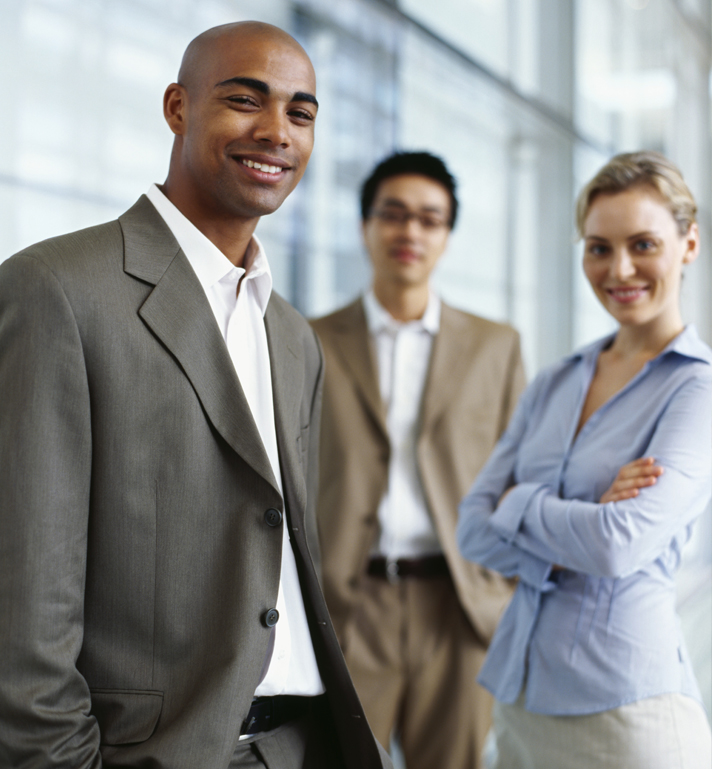 Do you know someone who…
Is a self-starter who likes to sell
Is available to work during business hours
Enjoys presenting to groups of buyers
Has the motivation to make cold and warm market calls 
Already has contacts with small businesses and/or human resource managers
Has experience selling voluntary benefits 
Enjoys  selling commission-only products
B2B On-Demand Virtual Briefing 
business.legalshield.com/sell-legalshield or
Hosted Virtual Briefing this Tuesday, noon CT
1
[Speaker Notes: You want to grow your team, and we all want our new recruits to grow their teams.
The opportunity for diversity at LegalShield is unmatched, certainly in the direct selling industry,
Having a service that can benefit businesses, and their employees just makes us different and opens the recruiting pool wider than any other company
We know that one of  the secrets to recruiting is to cast a wide net, so think about who you that has these traits…

If you do, then invite them to a B2B Briefing in your area, or ask them to visit your hub site and click on Business Solutions to watch a 10-15 minute video about this unique opportunity. 

Note: Note: To recruit a Broker or Insurance Agent, Associate must be Broker Certified or work with their broker certified upline.  To become Broker Certified, please review qualifications and process on AOPortal>B2B>Broker, or enroll in LMS courses 350.10-350.30]